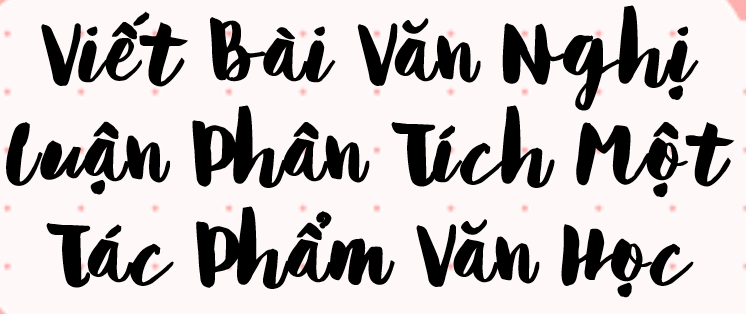 Bài tập khởi động
Đánh dấu X vào ô Đúng, Sai trong bảng dưới đây. Với trường hợp Sai, hãy lí giải.
Phân tích một tác phẩm văn học (nội dung chủ đề, những nét đặc sắc về hình thức nghệ thuật và hiệu quả thẩm mĩ của nó) thuộc kiểu bài nghị luận văn học, trong đó người viết dùng lí lẽ, bằng chứng để sáng tỏ chủ đề, những nét đặc sắc về hình thức nghệ thuật của tác phẩm và hiệu quả của nó đối với việc thể hiện nội dung tác phẩm.
I. Tri thức về kiểu bài
1. Khái niệm
2. Yêu cầu đối với kiểu văn bản
Về hình thức
 lập luận chặt chẽ, có bằng chứng tin cậy từ tác phẩm, diễn đạt mạch lạc; sử dụng các phương tiện liên kết hợp lí để giúp người đọc nhận ra mạch lập luận của văn bản.
Về nội dung
 phân tích được nội dung chủ đề; nêu và phân tích được tác dụng của một vài nét đặc sắc về hình thức nghệ thuật đối với việc thể hiện nội dung
Bố cục bài viết
Kết bài
Mở bài
Thân bài
Khẳng định lại ý kiến về chủ đề và một vài nét đặc sắc về hình thức nghệ thuật của tác phẩm; nêu suy nghĩ, cảm xúc, trải nghiệm cá nhân hoặc bài học rút ra từ tác phẩm.
Giới thiệu tác phẩm văn học (tên tác phẩm, tác giả...), nêu ý kiến khái quát về chủ đề và nét đặc sắc về hình thức nghệ thuật của tác phẩm.
Lần lượt trình bày các luận điểm làm nổi bật chủ đề và một số nét đặc sắc về hình thức nghệ thuật trong tác phẩm và tác dụng của nó đối với việc thể hiện nội dung tác phẩm.
PHT 01: PHÂN TÍCH BÀI VIẾT THAM KHẢO
I. Hướng dẫn phân tích kiểu văn bản
Bước 1: Đọc bài văn phân tích, đánh giá truyện ngắn Bồng chanh đỏ
Bước 2: Nhận xét, phân tích các yêu cầu
Câu 1: Bài viết sắp xếp luận điểm theo trình tự: luận điểm 1 về chủ đề tác phẩm, luận điểm 2 về một số nét đặc sắc nghệ thuật. Cách sắp xếp luận điểm này là hợp lí, làm bật lên được các yếu tố về nội dung và hình thức của tác phẩm, thể hiện rõ ràng ý kiến, quan điểm của người viết về chủ đề, một số nét đặc sắc về hình thức.
Phương diện thứ hai: chủ đề được tô đậm hơn qua những biến chuyển trong nhận thức nhân vật Hoài  Ý nghĩa rút ra: thiên nhiên và con người có sự tương quan; ta cần cẩn trọng khi ứng xử với thiên nhiên vì bất kì hành động vô tâm nào cũng gây ra tổn thương với muôn loài.
Phương diện thứ nhất: chủ đề thể hiện qua sự việc tìm bắt chim bồng chanh  Ý nghĩa rút ra: tình yêu thiên nhiên không phải là sự chiếm hữu, mà là tình yêu thiên nhiên trong trạng thái vốn có..
Câu 2
 Những phương diện nội dung chủ đề truyện được bài viết triển khai
Câu 3
Cách tác giả phân tích lí lẽ, bằng chứng để làm sáng tỏ đặc sắc về luận điểm được thể hiện qua bảng sau
Câu 4
Phần mở bài sử dụng một hình ảnh so sánh để dẫn dắt (có những tác phẩm văn học như chiếc cầu nối diệu kì…), kết bài gợi ra một ấn tượng của người đọc về tác phẩm (mỗi lần đóng lại trang sách cuối, tôi lại tưởng tượng thấy hình ảnh đôi bồng chanh đỏ đang bay về đầm sen thơm ngát…). Cách mở bài và kết bài giàu hình ảnh, giàu sức biểu cảm, tạo ra sự hấp dẫn, lôi cuốn đối với người đọc.
II. Tìm hiểu lí thuyết về quy trình viết
PHT TÌM HIỂU QUY TRÌNH VIẾT VB NGHỊ LUẬN PHÂN TÍCH MỘT TÁC PHẨM VĂN HỌC
Đề bài
 CLB Văn học trường em phát động cuộc thi viết “Tác phẩm văn học trong tôi”. Em hãy chọn một tác phẩm văn học mình yêu thích (thơ hoặc truyện) để viết bài nghị luận và gửi cho ban tổ chức cuộc thi.
III. Thực hành
Bước 1: Chuẩn bị trước khi viết
Xác định mục đích viết
 Phân tích chủ đề và những nét đặc sắc về hình thức nghệ thuật của một tác phẩm văn học.
Người đọc
Thầy, cô và các bạn trong trường
Thu thập tài liệu
+ Những ghi chép của bản thân sau khi đọc tác phẩm.
+ Những bài phê bình, phỏng vấn báo chí liên quan đến tác phẩm.
Xác định đề tài
 Em có thể chọn một tác phẩm văn học (thơ hoặc truyện) mà em yêu thích để viết bài nghị luận.
Bước 2: Tìm ý và lập dàn ý
Tìm ý
Đặc sắc nghệ thuật của tác phẩm thể hiện ở những phương diện: Cốt truyện đơn giản; ngôn ngữ mộc mạc, bình dị; điểm nhìn trần thuận; cách xây dựng nhân vật.
Chủ đề chính: Tình cảm cha con sâu nặng – tình cảm thiêng liêng trong cuộc đời mỗi con người.
Chủ đề được thể hiện qua hai khía cạnh:
 + Ở cách ứng xử của người cha => mỗi người sẽ có cách thể hiện tình cảm của riêng mình.
 + Cách anh Hết chăm soc người cha của mình. => Lòng hiếu thảo là biểu hiện đặc biệt của tình cha con.
b. Lập dàn ý
MB: Giới thiệu tác phẩm văn học, khái quát về chủ đề và đặc sắc nghệ thuật.
Thân bài
* Phân tích nội dung chủ đề: Tình cảm cha con sâu nặng – tình cảm thiêng liêng trong cuộc đời mỗi con người.
Qua cách ứng xử của người cha: Nhân vật tía anh Hết được giới thiệu là một người đã 72 tuổi, khó tính, lại thêm tật lãng tai. Tuy vậy, ở người cha này vẫn toát lên tình yêu thương con tha thiết: Khi mẹ anh Hết mất, tía anh không đi bước nữa, ở vậy nuôi anh. Những cử chỉ, hành động của ông thể hiện ông cũng muốn làm “nũng” với đứa con trai mà ông đã vất vả nuôi dưỡng để khôn lớn trưởng thành. => Cách thể hiện tình cảm đặc biệt.
Qua cách ứng xử của người con: Nhân vật anh Hết để lại ấn tượng sâu đậm trong lòng chúng ta với những cử chỉ ân cần, chu đáo đối với người cha già khó tính, khó nết của mình:
+ Thể hiện qua lời của những người hàng xóm
+ Qua cách anh Hết chăm sóc người cha của mình
+ Anh rất cầu kì, tỉ mỉ trong việc chăm sóc tía của mình, y như chăm sóc một sinh linh nhỏ bé, yếu ớt
+ Anh còn là người vị tha, không chấp nhặt trước sự khó tính, “vụng về”
+ Tình thương ấy còn được thể hiện qua những từ ngữ trực tiếp.
Phân tích những nét đặc sắc về hình thức nghệ thuật của tác phẩm
Cốt truyện đơn giản
Ngôn ngữ mộc mạc, bình dị
Nhân vật được miêu tả tinh tế, chân thật từ hành động, cử chỉ đến suy nghĩ, cảm xúc,…
Kể chuyện theo điểm nhìn của chính mình
Kết bài
Khẳng định lại ý kiến về nội dung chủ đề và những nét đặc sắc nghệ thuật, nêu cảm nghĩ hoặc tác động của tác phẩm với bản thân.
Hướng dẫn về nhà
Hoàn thiện lại bài viết theo bảng kiểm.
Chuẩn bị bài nói và nghe Nghe và nhận biết tính thuyết phục của một ý kiến
Chuẩn bị bài thuyết trình về đề tài: “Sức mạnh của văn chương với đời sống”.